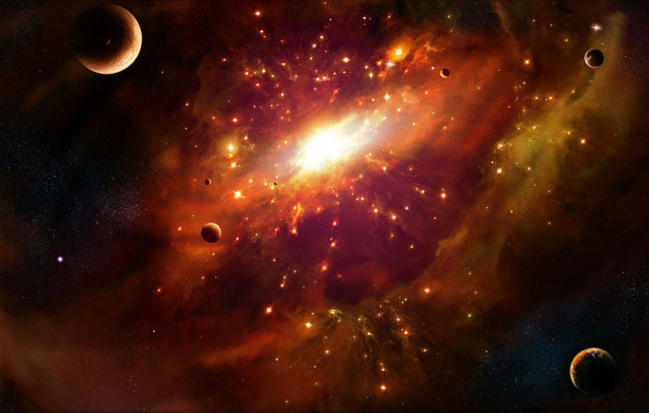 P4 : Formation de systèmes stellaires et les conditions d’émergence de la vie
Manifestation d’Intérêt 
Projet Hyper-Emblématique P2IO
Formation Stellaire et Planétaire 
		              / Stellar and Planetary Formation
« Expliquer la formation des étoiles et des systèmes planétaires est un des défis fondamentaux de l'astrophysique moderne. Les processus en jeu sont nombreux, couplés et multi-échelles, et permettent d’appréhender l’évolution des galaxies ».
Mots clés :
Dynamique, Structuration, Rayonnements, Champ magnétique, du milieu interstellaire diffus aux sites de formation stellaire et planétaire.

Unités P2IO potentiellement intéressées à participer : 
					   SAp/AIM, IAS, CSNSM, IPNO,…
AMI  P4 - P2IO – 15 nov. 2017
2
Formation Stellaire et Planétaire 
		              / Stellar and Planetary Formation
Approches complémentaires dans le périmètre de P2IO
Observations

 Des X au submillimétrique

 Quelles observables pour tracer les conditions physiques et l’évolution de la matière interstellaire dans les galaxies ?
 
 Quelles étapes mènent à la formation planétaire ?  

 Comment est dissipé le gaz 

 Comment sont incorporés les grains dans les disques ? 

La formation du syst. solaire et son évolution génériques ou contexte singulier ?
Expériences en laboratoire
 
 Processus dominants de production, croissance et fragmentation des grains ? 

 Rôle de l’irradiation (par photons ou rayons cosmiques) sur les propriétés des grains et leur couplage au gaz ? 

 Extraire les archives du système solaire contenues dans les échantillons extraterrestres collectés et analysés ?

- Quelle composition chimique de la nébuleuse et comment les éléments sont-ils distribués ?
Simulation numérique

 Dynamique d’une matière (gaz et grains) magnétisée

 Rôle du transfert radiatif, du milieu interstellaire diffus aux sites de formation stellaire et planétaire ?  

 Décrire les instabilités, la turbulence, le transport du moment angulaire et du flux magnétique ? 

- Disques protoplanétaires : dynamique de grains chargés et croissance vers les planétésimaux ?
AMI  P4 - P2IO – 15 nov. 2017
3
Formation Stellaire et Planétaire 
		              / Stellar and Planetary Formation
Des questions et approches menées dans les différentes équipes de P2IO 


Chaque question abordée suivant différents angles 


Un des buts de la structuration projet : redistribuer questions et approches 





Objectif : mise en place d’un pôle d’exception mettant en synergie les compétences des équipes de P2IO (AIM, IAS, CSNSM, IPNO,…) couvrant la modélisation, la simulation numérique, les observations multi-longueur d’onde et les expériences de laboratoire simulant la micro-physique des milieux astrophysiques
AMI  P4 - P2IO – 15 nov. 2017
4
Formation Stellaire et Planétaire 
		              / Stellar and Planetary Formation
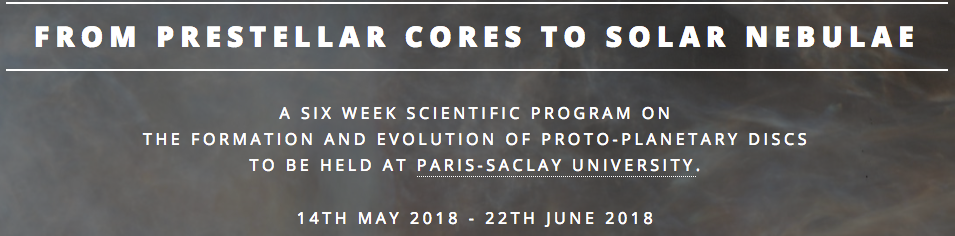 Website : 
https://www.ias.u-psud.fr/core2disk/
Renforcer les potentiels inter-Labex dans le cadre de l’Université Paris-Saclay (e.g. partie expérimentale, avec PALM et NanoSaclay)
Un projet permettant aux équipes P2IO de se coordonner, de travailler ensemble, et de devenir des acteurs majeurs dans l’exploitation des grands projets observationnels sol et spatiaux de la discipline.
AMI  P4 - P2IO – 15 nov. 2017
5
[Speaker Notes: Formation, collapse and fragmentation of dense cores
Evolution of protoplanetary discs
The solar nebulae constituents]
Formation Stellaire et Planétaire 
		              / Stellar and Planetary Formation
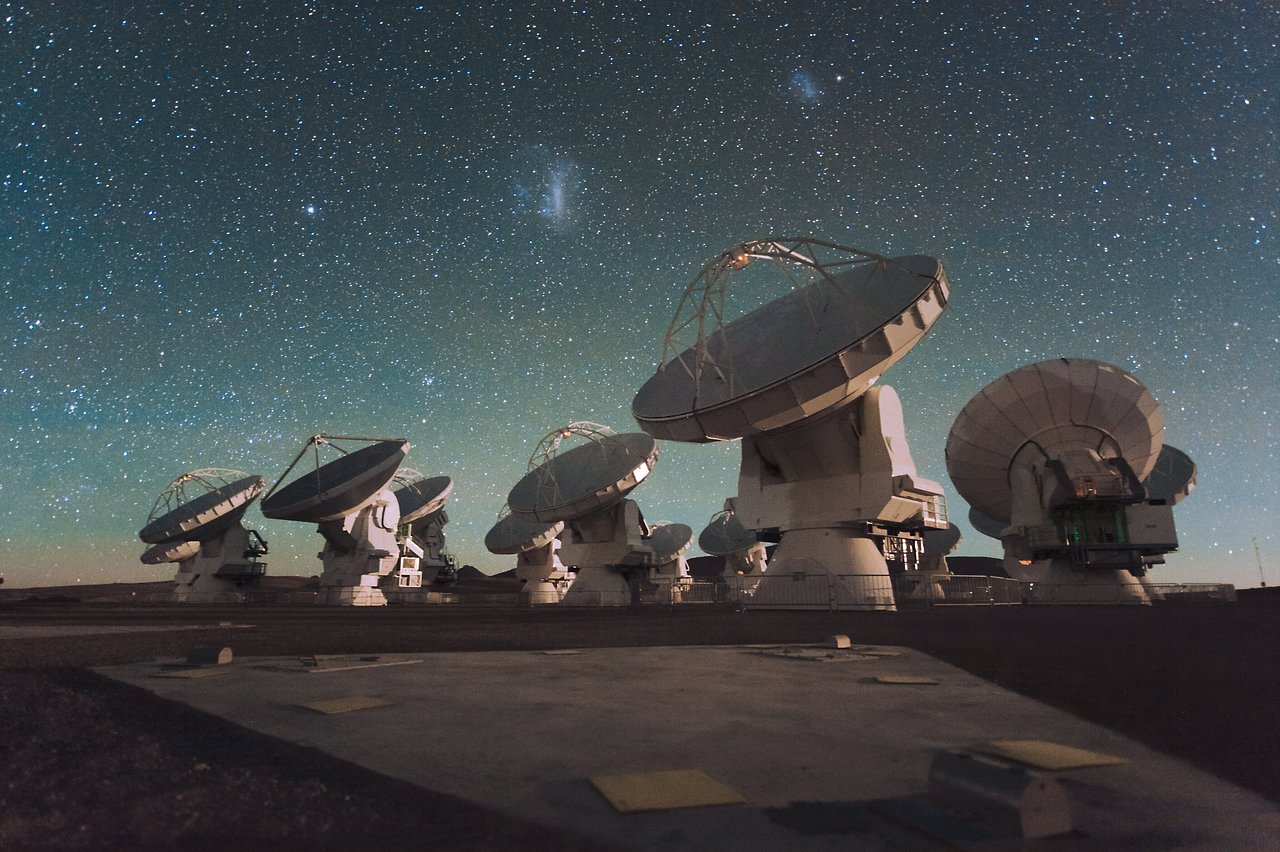 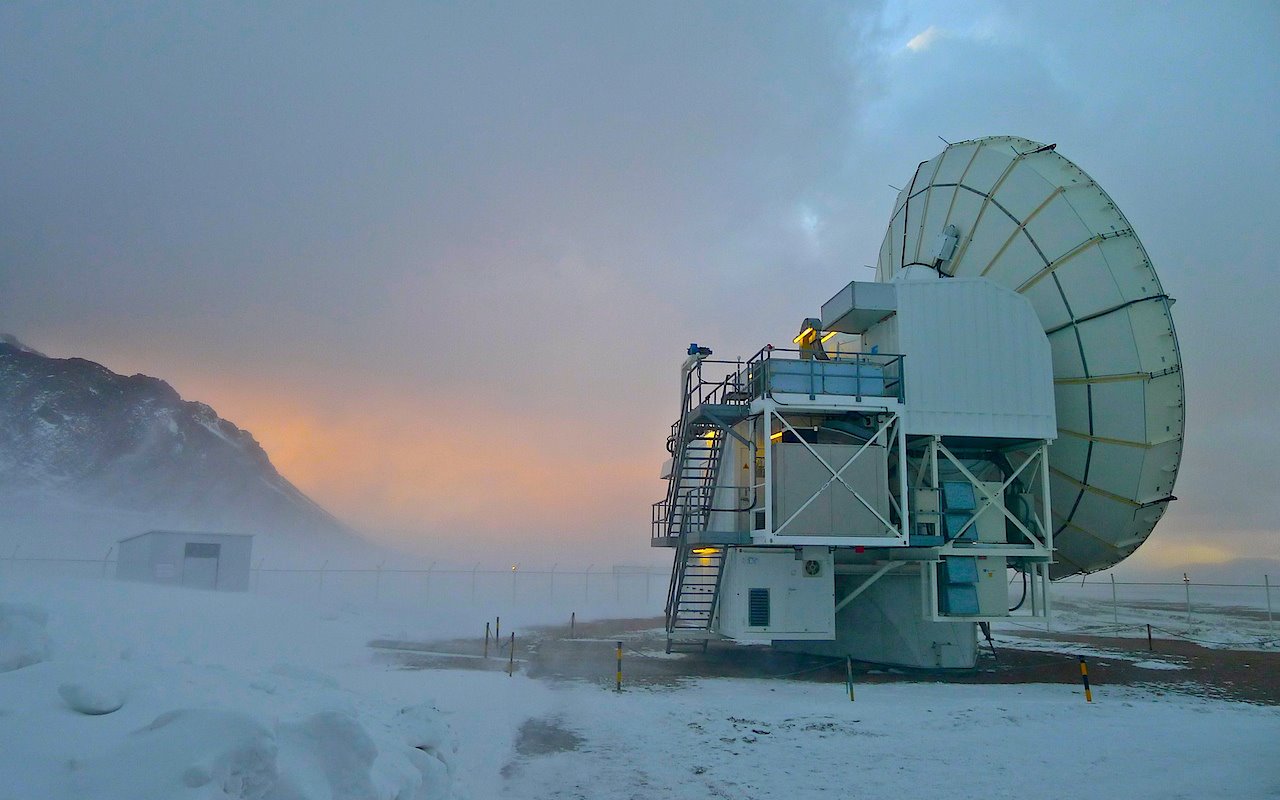 Artemis/APEX
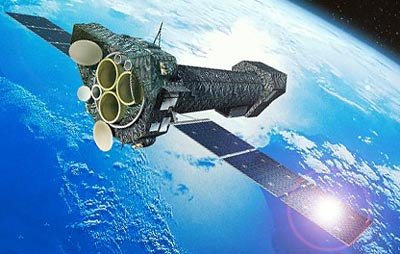 Alma
NIKA2/IRAM
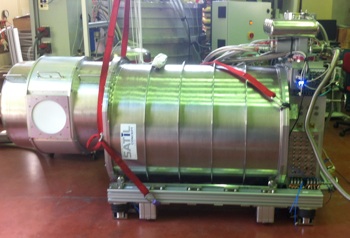 JWST
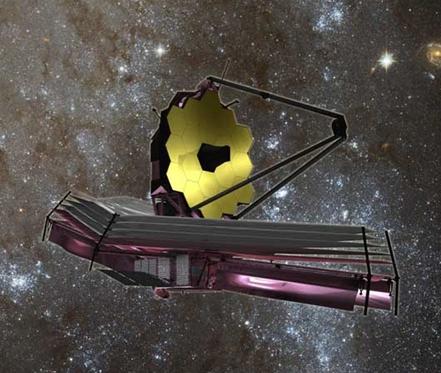 XMM
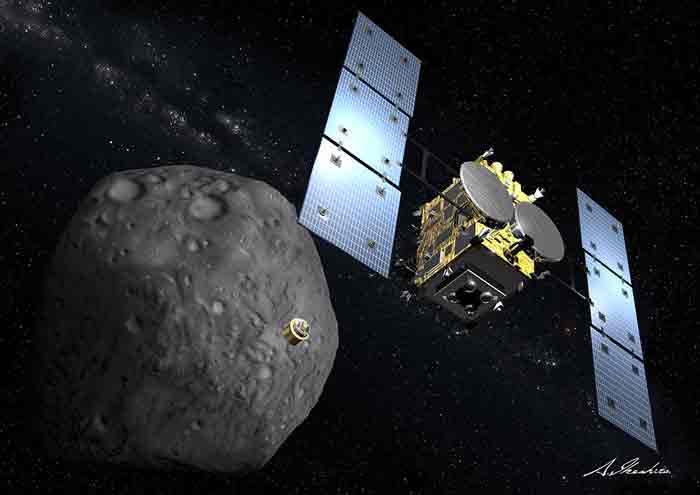 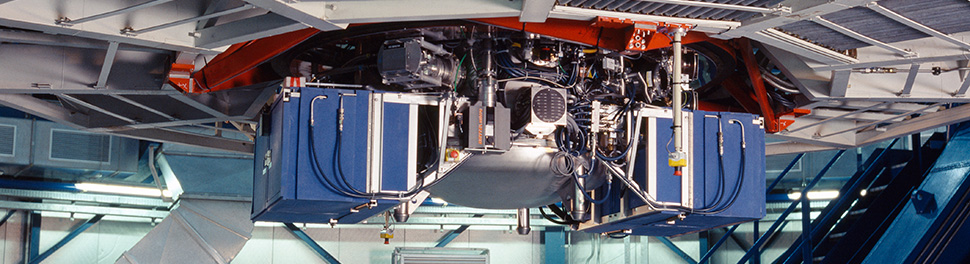 VISIR/VLT
SPICA
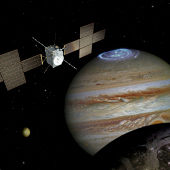 Juice
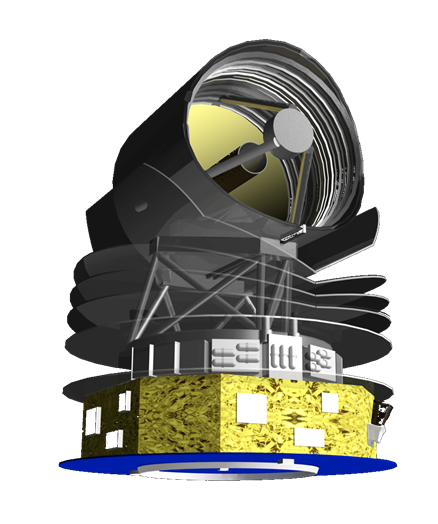 Hayabusa-2
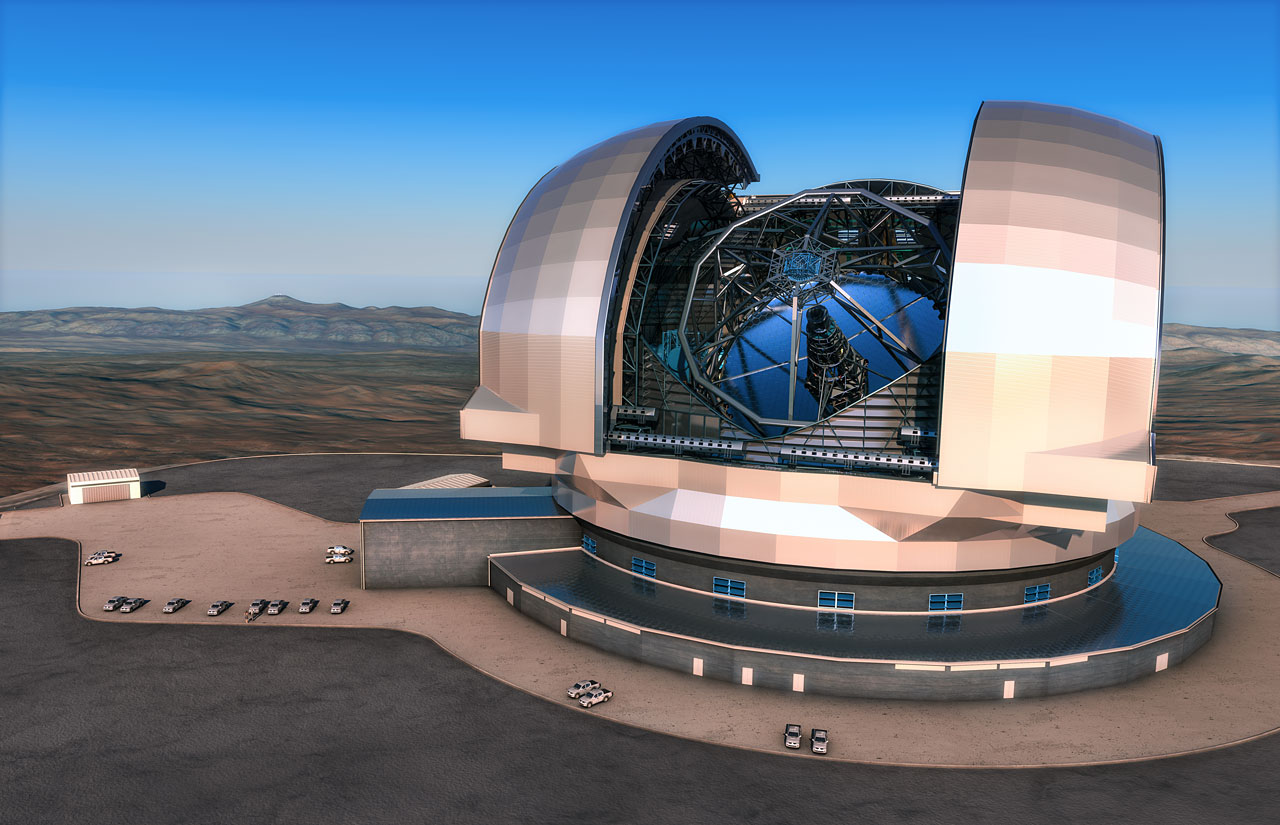 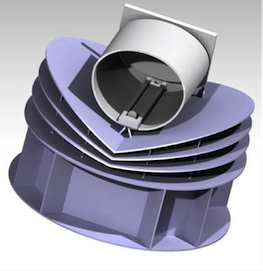 ELT
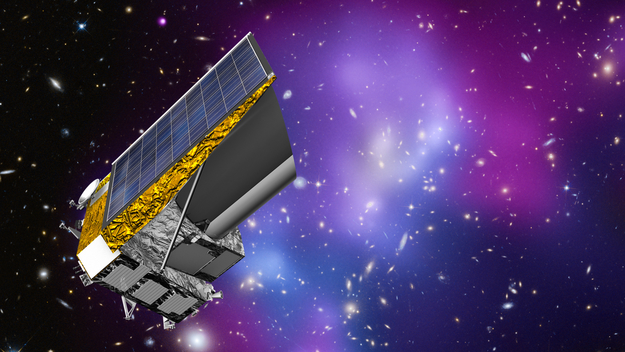 Euclid
…
Ariel
AMI  P4 - P2IO – 15 nov. 2017
[Speaker Notes: (Alma, Artemis/APEX, NIKA2/IRAM, XMM, VISIR/VLT, JWST, Hayabusa-2, etc.) et futurs (JUICE, Euclid, ELT, SPICA, etc).]